Agenda
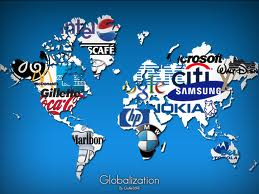 Review
174. China
Notes
175. globalism
Reading
Play
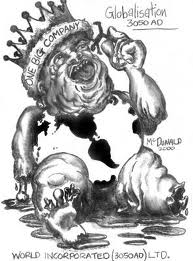 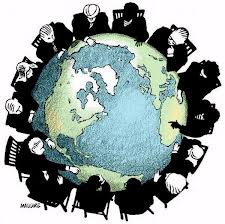 Locations
Israel
Tunesia
Palestine
Egypt
Guatemala
Iran
Iraq
Kuwait
Sudan
Serbia
Objectives
Explain how China has changed throughout history.

Understand the debate behind globalism.
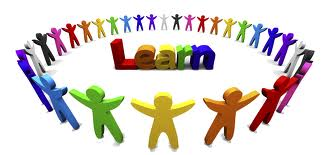 Prior Knowledge
When you hear or see the word China what do you think about?
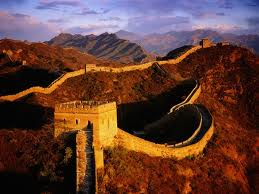 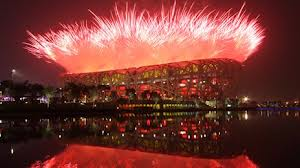 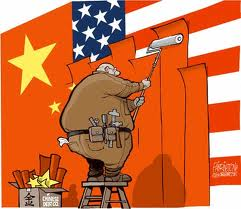 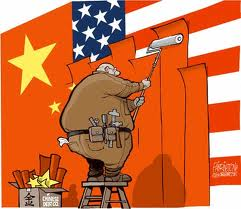 174. China
China is again a superpower. (1400s w/ Zheng He)
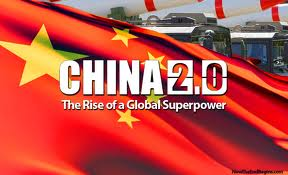 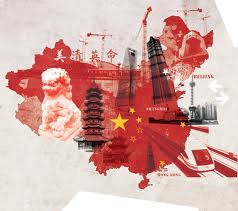 BIG
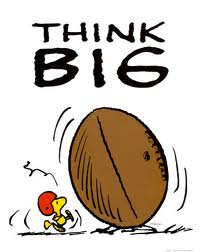 World’s largest population, labor force, and consumer markets.

Economy has boomed since capitalist reforms in the 80s.
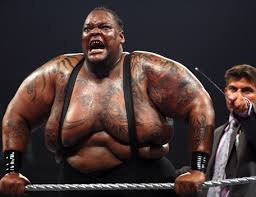 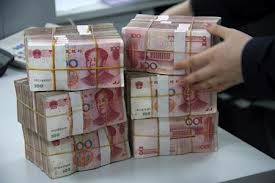 The good, the Bad, and the Ugly
China’s one-party communist government continues to deny human rights.
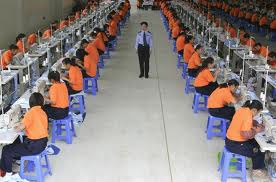 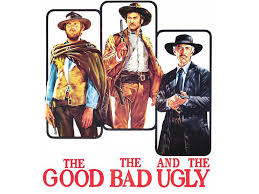 Friction
There has always been friction between China and USA.
Taiwan
Political systems
Imperialism
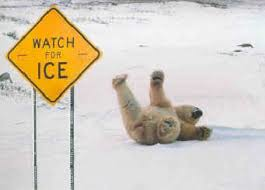 Dependent
Although distain, China and USA are linked.
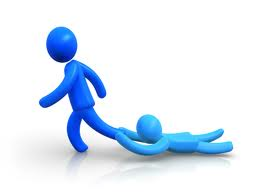 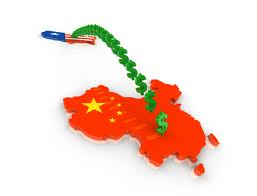 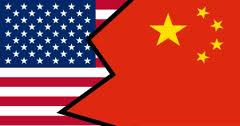 Trade imbalance?
Problems?
Billions of US government debt is owned by China.
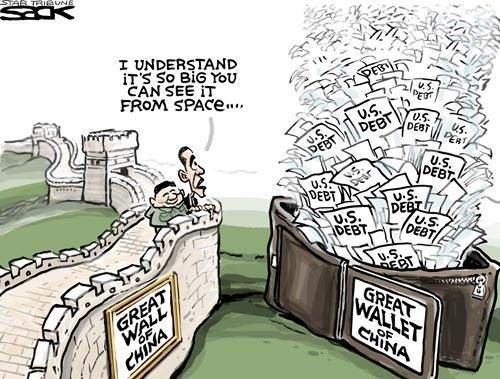 [Speaker Notes: China 1.2 trillion japan 959 billion]
Friend?
US’s Biggest trading partner
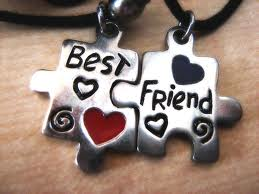 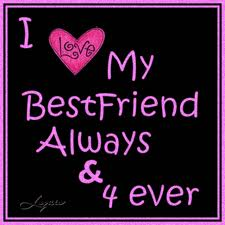 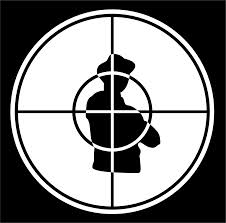 Foe?
China’s military and economy grow.
US and China compete for natural resources
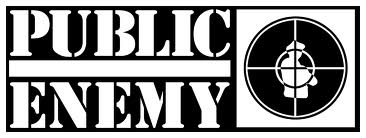 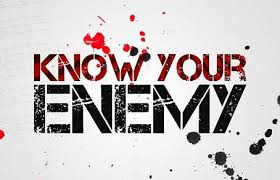 Take That China
China
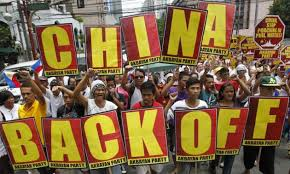 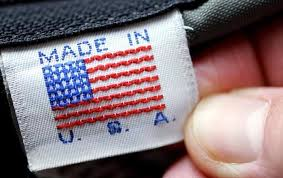 Read it…
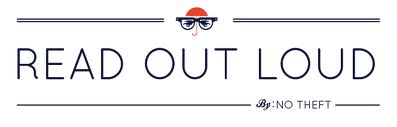 Who made your shirt?
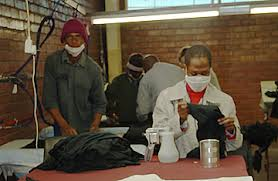 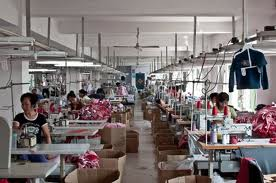 175. Globalism
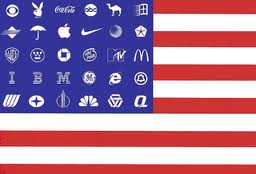 Reading
Questions
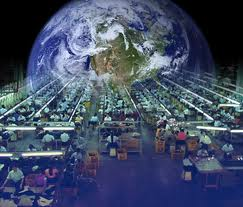 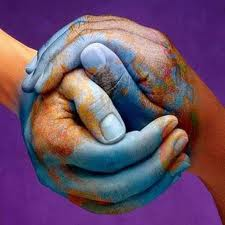 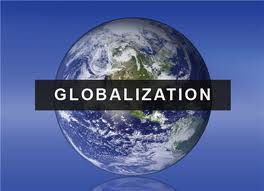 Play
Worksheet
Read it up now ya…
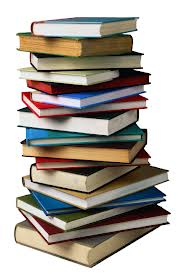 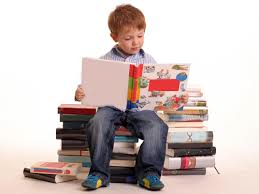